Medical Benefits of Weight Loss
Anita Eftekharzadeh, M.D., Endocrinologist
Obesity Research Center, Research Institute for Endocrine Sciences
The 12th International Congress of Endocrine Disorders, 
16 November 2018
2
Agenda
GI outcome
Osteoarthritis and chronic pain
Respiratory health
Fertility/Pregnancy
Cancer prevalence and mortality
Mental health
Quality of life
Scope
Definition
Weight loss, how much weight loss and for how long?
Medical Benefits
Hypertension
Major cardiovascular diseases
Diabetes and glucose metabolism
Lipid Hemostasis
A. Eftekharzadeh; The 12th International Congress on Endocrine Disorders, 16 November 2018
3
Scope
Intentional weight loss as a treatment of obesity
We will not go through the mechanisms by which obesity negatively affects health
Also we will not discuss about the mechanisms by which weight loss can improve health
Adverse effects of intentional weight loss are not discussed here
A. Eftekharzadeh; The 12th International Congress on Endocrine Disorders, 16 November 2018
4
Definition
By addressing weight loss here, we are referring to intentional weight loss which includes greater than 10% of the initial body weight and lasts for more than 12 months
A. Eftekharzadeh; The 12th International Congress on Endocrine Disorders, 16 November 2018
5
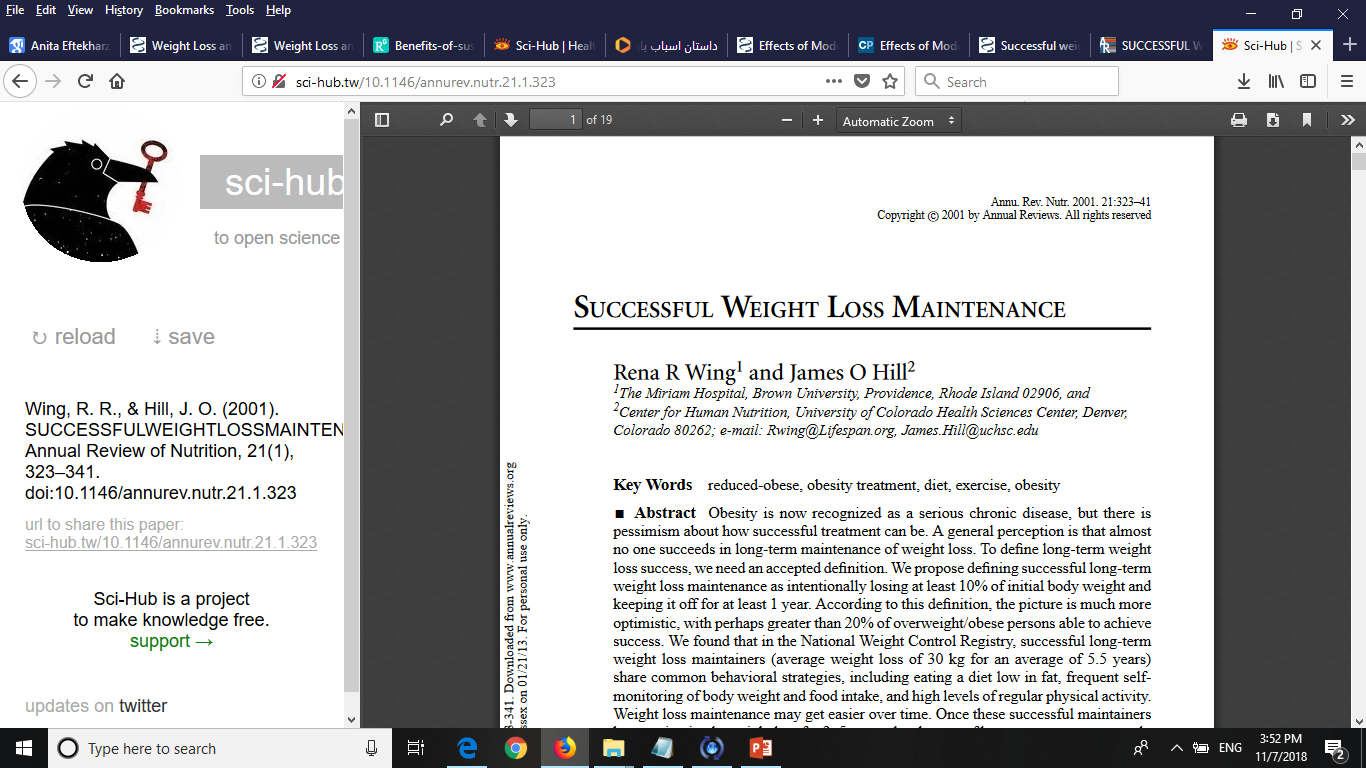 A. Eftekharzadeh; The 12th International Congress on Endocrine Disorders, 16 November 2018
6
How much weight loss?
Is it true that weight loss of 5% or 10% can bring health improvement for all obesity comorbidities? If not, how much weight loss is needed to produce clinically meaningful improvement in the various risk factors, comorbid diseases and mortality that are associated with obesity?
A. Eftekharzadeh; The 12th International Congress on Endocrine Disorders, 16 November 2018
7
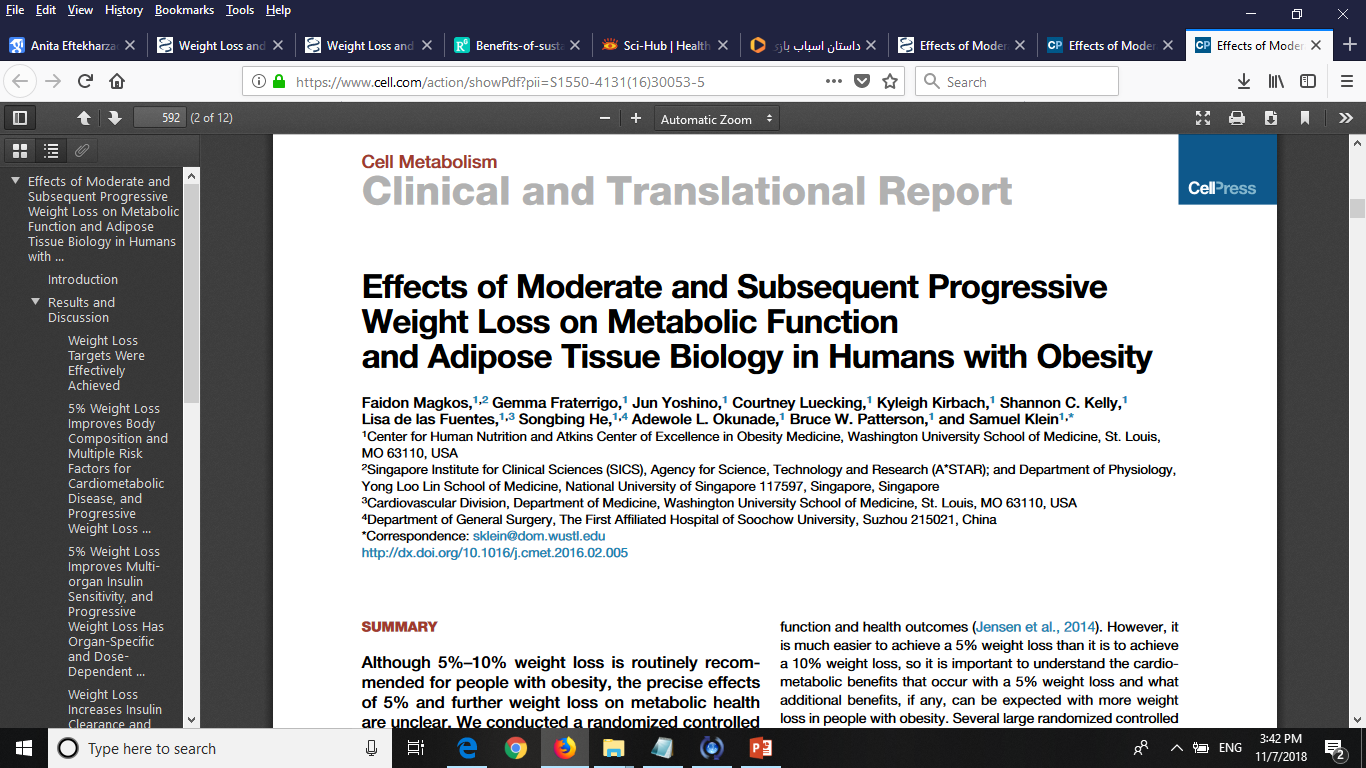 A. Eftekharzadeh; The 12th International Congress on Endocrine Disorders, 16 November 2018
8
How much weight loss?
A recent paper from Washington University in St Louis describes an experiment in which different levels of weight loss were assessed for their impact on metabolic function and adipose tissue biology. 
40 volunteers with obesity were randomly assigned to weight maintenance or to a dietary weight loss intervention which aimed for 5% weight loss, then 10% weight loss and subsequently 15% weight loss.
A. Eftekharzadeh; The 12th International Congress on Endocrine Disorders, 16 November 2018
9
The actual mean weight losses achieved were 5.1% (n = 19), 10.8% (n = 9), and 16.4% (n = 9). In the weight maintenance condition, 14 completed the study.
Interestingly, body weight loss was associated with disproportionate loss of body fat across multiple compartments. The 5%, 11% and 16% weight loss was associated with 10%, 18% and 27% reduction in total kg fat mass, respectively and 9%, 23% and 30% reduction in intra-abdominal adipose tissue .
A. Eftekharzadeh; The 12th International Congress on Endocrine Disorders, 16 November 2018
10
The preferential loss
Even more disproportionate was the reduction in intra-hepatic triglyceride, measured as percentage on Magnetic Resonance Imaging, a 13%, 52% and 65% reduction for each weight loss level, respectively. 
Thus, it appears that with total body fat loss, the stores of intra-abdominal and intra-hepatic fat are preferentially lost. This preferential loss may account for the metabolic benefits observed with 5–16% weight loss in the study.
A. Eftekharzadeh; The 12th International Congress on Endocrine Disorders, 16 November 2018
11
The take away message
Modest weight loss (5%) has multiple metabolic and cardiovascular benefits while more weight loss (11% & 16%) has even more benefits. 
However, if one is seeking improvement in inflammatory markers, it may be necessary to achieve >16% weight loss.
This may help to explain why clinically it requires more weight loss to see improvement in NASH activity scores and for improvement in symptoms of obstructive sleep apnea or for knee pain with osteoarthritis.
A. Eftekharzadeh; The 12th International Congress on Endocrine Disorders, 16 November 2018
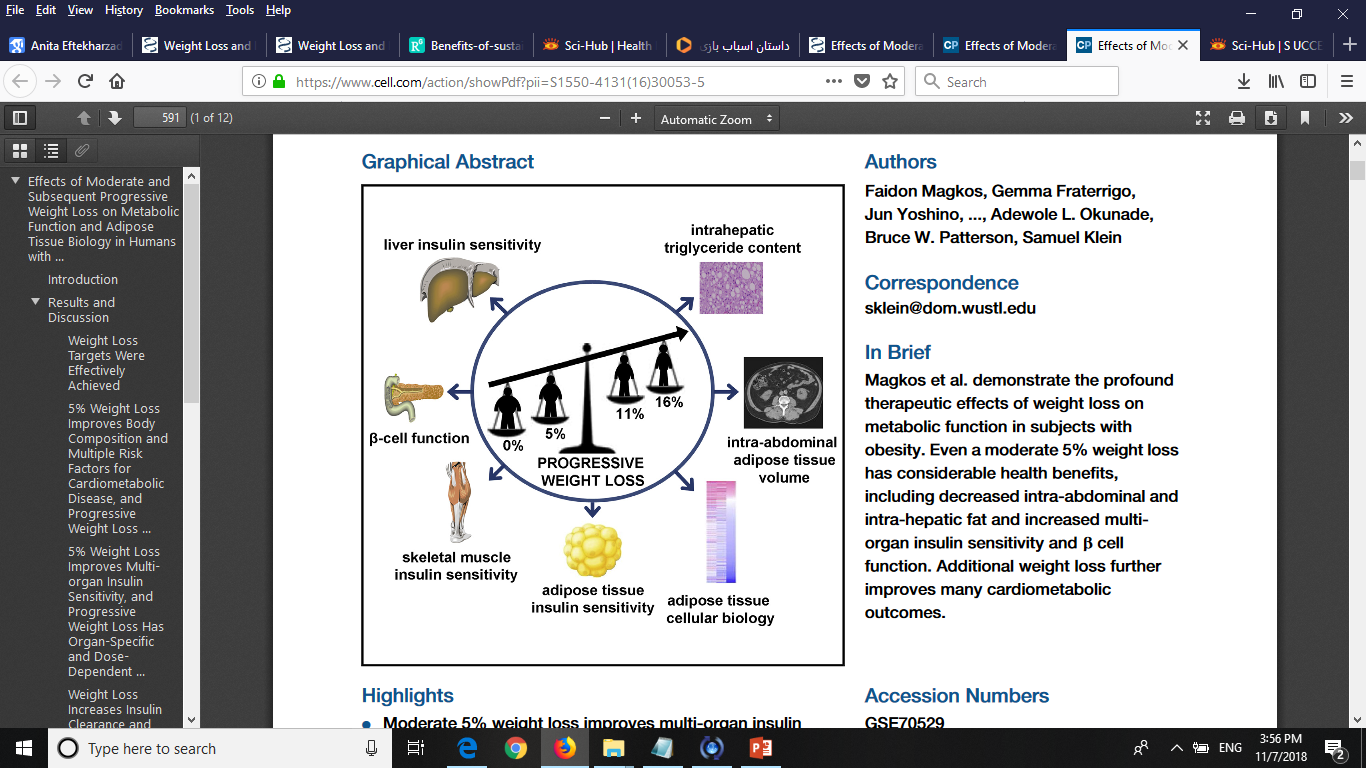 12
A. Eftekharzadeh; The 12th International Congress on Endocrine Disorders, 16 November 2018
13
Possible Medical benefits
Hypertension
Major cardiovascular diseases
Diabetes and glucose metabolism
Lipid Homeostasis
GI outcomes
Osteoarthritis and chronic pain
Respiratory health
Fertility/Pregnancy
Cancer prevalence and mortality
Mental health
Quality of life
A. Eftekharzadeh; The 12th International Congress on Endocrine Disorders, 16 November 2018
14
Hypertension
A meta-analysis by Staessen and collaborators that included 12 studies (mostly nonrandomized) estimated that among hypertensive and obese subjects, each kilogram of intentional and sustained weight loss is associated with a 1.2 mmHg and 1.0 mmHg reduction in systolic and diastolic blood pressure, respectively.
A. Eftekharzadeh; The 12th International Congress on Endocrine Disorders, 16 November 2018
15
Meta-analysis
A. Eftekharzadeh; The 12th International Congress on Endocrine Disorders, 16 November 2018
16
Common limitations include the extensive heterogeneity in study design, interventions, and outcomes; the potential confounding effect of changes in sodium intake and physical activity; and the often short observational periods of these studies. 
There are data to suggest that the state of negative energy balance during weight loss may have a more profound effect on blood pressure than the state of neutral energy balance that is achieved when participants attain a new, albeit lower, stable weight as a result of the intervention
A. Eftekharzadeh; The 12th International Congress on Endocrine Disorders, 16 November 2018
17
Bariatric surgery
Bariatric surgery, which offers a substantially greater weight-loss effect has a profound impact on blood pressure. 
A recent meta-analysis by Chang et al that includes data from over 160,000 patients enrolled in 164 studies estimates that all bariatric surgical procedures together caused on average an additional 36.1 kg weight loss over two years. 
The baseline prevalence of HTN in this population was 47.4%, and bariatric surgery was associated with a HTN remission rate close to 75% over the same period of time.
A. Eftekharzadeh; The 12th International Congress on Endocrine Disorders, 16 November 2018
18
Major cardiovascular diseases: Coronary Artery Disease, Acute Coronary Syndromes, and Stroke/Transient Ischemic Attack
A. Eftekharzadeh; The 12th International Congress on Endocrine Disorders, 16 November 2018
19
Coronary heart disease
In a systemic review, Vest et al. estimated that due to changes in cardiovascular risk factors, subjects who undergo bariatric surgery reduce their overall 10-year coronary heart disease risk from 5.9% to 3.2% (estimations made by applying the Framingham Risk Score).
A. Eftekharzadeh; The 12th International Congress on Endocrine Disorders, 16 November 2018
20
Other cardiovascular effects
Other desirable cardiovascular effects associated with bariatric surgery include reduction in left ventricular mass (an effect that cannot be fully explained by changes in blood pressure)and improved diastolic function (in terms of both E/A ratio and the left ventricle isovolumetric relaxation time); however, no changes in ventricular volumes or ejection fractions were observed.
A. Eftekharzadeh; The 12th International Congress on Endocrine Disorders, 16 November 2018
21
Myocardial Infarction and Stroke
A more recent systematic review that included 14 observational studies with 29,208 patients who had undergone bariatric surgery and 166,200 nonsurgical controls followed between 2 and 14.7 years reported a signiﬁcant reduction in MIs among those who had undergone bariatric surgery compared to nonsurgical controls (1.5% vs 3.1%, OR 0.58, 95% CI: 0.45–0.74). 
Similar beneﬁcial effects were observed for stroke (0.8% versus 1.3%, OR 0.63, 95% CI: 0.49–0.80) (115).
A. Eftekharzadeh; The 12th International Congress on Endocrine Disorders, 16 November 2018
22
Diabetes and Glucose Metabolism
A. Eftekharzadeh; The 12th International Congress on Endocrine Disorders, 16 November 2018
23
Impaired Glucose tolerance
The Diabetes Prevention Program followed 3,234 subjects with IGT who were randomly assigned to placebo, metformin, or lifestyle-modiﬁcation interventions for up to four years (average 2.3 years). The authors observed that lifestyle modiﬁcations were superior to metformin and placebo in reducing body weight (4.0, 1.8, and 0 kg, respectively), as well as reducing the development of T2DM (4.8, 7.8, and 11.0 cases per 100 person-years, respectively).
A. Eftekharzadeh; The 12th International Congress on Endocrine Disorders, 16 November 2018
24
Impaired Fasting Glucose
Similar results were reported by the Finnish Diabetes Prevention Study, in which 522 obese subjects with IFG were randomized to usual care or an intensive lifestyle intervention, with the latter resulting in greater weight loss (0.8 versus 4.2 kg after one year, and 0.8 versus 3.5 kg after two years), which was associated with a 78% reduction in the risk of developing T2DM (11% versus 23%) in the following 3.2 years.
A. Eftekharzadeh; The 12th International Congress on Endocrine Disorders, 16 November 2018
25
Impaired Glucose Tolerance
In a previous systematic review that included nine RCTs and 5,168 patients with IGT, most studies consistently showed a RR reduction in the development of T2DM close to 50% in the long term.
Merlotti et al. reported similar results in a systematic review that included four RCTs that randomized approximately 3,000 obese subjects with prediabetes to placebo or intensive behavioral interventions for weight management. The authors estimated that the modest weight reduction caused substantial reduction in the risk of developing T2DM over the 3.8 years of follow-up (OR 0.44, 95% CI: 0.36–0.52).
A. Eftekharzadeh; The 12th International Congress on Endocrine Disorders, 16 November 2018
26
Pharmacological interventions
The XENDOS (XENical in the Prevention of Diabetes in Obese Subjects) study
Randomized, 694 obese patients with IGT, 
Orlistat (120 mg three times per day) plus intensive lifestyle therapy
Results: Additional weight loss (5.8 versus 3.0 kg for lifestyle alone) and a signiﬁcant reduction in the annual incidence of T2DM (18.8% vs 28.8%, after four years
A. Eftekharzadeh; The 12th International Congress on Endocrine Disorders, 16 November 2018
27
Pharmacological interventions
The SEQUEL study
 Obese subjects with prediabetes (180 individuals per group), 
PhenTop-ER  for up to 108 weeks)
Results: Dose-dependent weight-loss effect as high as 12.1% of initial body weight (compared to 2.5% weight loss for placebo)  associated with a 78.7 % RR reduction in the annual rate of progression to T2DM (1.3% vs 6.1%)
A. Eftekharzadeh; The 12th International Congress on Endocrine Disorders, 16 November 2018
28
Bariatric Surgery and Pre-diabetes
A recent systematic review and meta-regression that included 3,650 patients participating in three large nonrandomized clinical trials identiﬁed only 166 subjects with prediabetes.
Despite the limited numbers, meta-regression analyses suggest that bariatric surgery results in a substantial reduction in the progression to T2DM among high-risk subjects (OR 0.1, 95% CI: 0.02–0.45) who undergo bariatric surgery.
A. Eftekharzadeh; The 12th International Congress on Endocrine Disorders, 16 November 2018
29
Diabetes
Several experimental studies have evaluated the effect of intentional weight loss on the management of diabetes.
A meta-analysis that included 22 randomized trials of nonsurgical and nonpharmacological interventions for weight management (4,659 subjects followed for one to ﬁve years) concluded that the effects of such interventions on body weight is very modest (on average −1.7 kg; 95% CI: 0.3 to 3.2 kg) and unlikely to have a signiﬁcant impact on diabetes remission rates.
A. Eftekharzadeh; The 12th International Congress on Endocrine Disorders, 16 November 2018
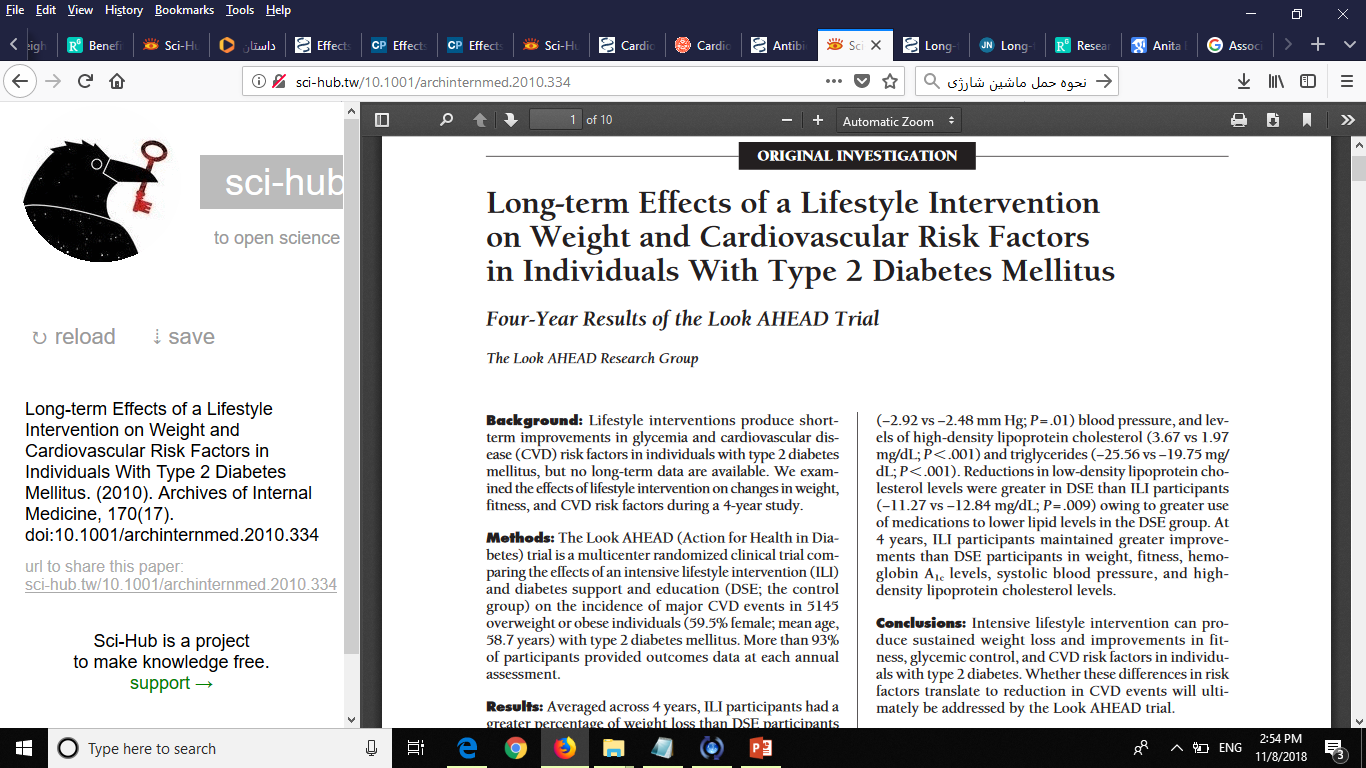 30
A. Eftekharzadeh; The 12th International Congress on Endocrine Disorders, 16 November 2018
31
The Look AHEAD study
The Look AHEAD study, which was speciﬁcally aimed at assessing the effect of weight loss on T2DM management, showed that compared with controls, subjects who received intensive behavioral therapy had a signiﬁcantly greater weight loss (8.5% versus 0.5% of initial body weight) and had a greater change in HbA1c (−0.65% versus −0.1%) after 1 year. 
Similarly, in the intensive intervention group, a greater proportion of subjects had the prespeciﬁed HbA1c target <7% (72% versus 50%); these subjects also had a greater reduction in medications required for diabetes control.
A. Eftekharzadeh; The 12th International Congress on Endocrine Disorders, 16 November 2018
32
Pharmacologic Intervention
Pharmacological interventions aimed at improving weight control have variable effects on glucose homeostasis. 
A systematic review by Padwalet al. showed that among those subjects with established T2DM, orlistat therapy was associated with improved glycemic control [an additional change in HbA1c of −0.24 (95%CI:−0.14 to −0.25%) and fasting plasma glucose −14.6 mg/dl (95% CI:−5.41 to −23.91 mg/dl).
A. Eftekharzadeh; The 12th International Congress on Endocrine Disorders, 16 November 2018
33
Pharmacologic Interventions
A. Eftekharzadeh; The 12th International Congress on Endocrine Disorders, 16 November 2018
34
Bariatric Surgery
Among the numerous beneﬁcial effects of bariatric surgery, diabetes control is probably the most extensively documented.
A recent review by Chang et al., which included approximately 10,000 diabetic patients enrolled in 8 small RCTs and 43 observational studies, reported consistently high rates of diabetes remission in RCTs (92%) as well as observational studies (86%), which seems remarkable when compared to the observed remission rates in a small group of nonsurgical controls (17%) who received intensive medical therapy.
A. Eftekharzadeh; The 12th International Congress on Endocrine Disorders, 16 November 2018
35
Bariatric Surgery
However, only a small proportion of these results (approximately 2%) originated from RCTs. 
Among different types of surgical techniques, RYGB seems to offer the greatest beneﬁt in terms of T2DM remission rates (estimated at 93%), followed by sleeve gastrectomy (85%) and LAGB (68%).
A. Eftekharzadeh; The 12th International Congress on Endocrine Disorders, 16 November 2018
36
Lipid Homeostasis
A recent systematic review that included 18 trials assessing the effectiveness of nutritional advice for weight management on several cardiovascular risk factors (3,044 patients; mean follow up 12 months) concluded that such interventions can result in a modest weight loss (less than 2 kg) that is associated with a small but signiﬁcant change in total cholesterol of −5.8 mg/dl and LDL cholesterol of -6.19 mg/dl) but no effect on TG or HDL cholesterol.
A. Eftekharzadeh; The 12th International Congress on Endocrine Disorders, 16 November 2018
37
Pharmacological Interventions
All currently available pharmacological interventions for weight management have been tested for their effects on lipid proﬁle. 
In the case of orlistat, the modest weight loss caused by this medication is associated with a reduction in both total cholesterol (−12.76 mg/dl) and LDL-C (-10.44 mg/dl); equivocal or no effect on TG; and, interestingly, a minimal but undesirable decrease in HDL-C (−0.77, mg/dl).
A. Eftekharzadeh; The 12th International Congress on Endocrine Disorders, 16 November 2018
38
Lorcaserin
Lorcaserin administration for weight management in nondiabetic subjects was associated with a small decrease in TG (approximately −6% of baseline), no additional effect on LDL or TC, and a relatively detrimental effect on HDL-C (when compared with placebo-treated subjects). 
Among subjects with diabetes, the use of lorcaserin was associated with a small beneﬁcial effect on both TG and HDL-C but no effect on total or LDL-C. In most cases, however, the effect on lipid proﬁle appears to correlate with the amount of weight loss achieved.
A. Eftekharzadeh; The 12th International Congress on Endocrine Disorders, 16 November 2018
39
Phentermine/Topiramate-ER
PhenTop-ER had a greater effect on weight loss as well as a greater beneﬁcial effect on all lipid fractions, including an additional 3% reduction in TC, 3% to 5% reduction in LDL-C, additional 15% reduction in TG, and additional 3% to 5% increase in HDL-C). 
Similar to other medications, the effect of Naltrexone/Bupropion-SR on LDL cholesterol was variable across studies; however, the beneﬁt on other lipid fractions is consistent, including an additional 10% reduction in TG and an increase of approximately 3 mg/dl in HDL cholesterol.
A. Eftekharzadeh; The 12th International Congress on Endocrine Disorders, 16 November 2018
40
Surgical strategies
A systematic review by Courcoulas et al. showed that both RYGB (n = 1,691) and adjustable gastrin banding (AGB) (n = 588) resulted in adjusted remission rates for any dyslipidemia (62% and 26%, respectively), hypertriglyceridemia (84% and 60%, respectively), and low HDL (86% and 66%, respectively) after three years. 
Similar results were obtained by Chang et al., who included 5 RCT and 20 observational studies addressing this question and estimated a long-term dyslipidemia remission rate between 68% and 76% for all bariatric surgical procedures combined.
A. Eftekharzadeh; The 12th International Congress on Endocrine Disorders, 16 November 2018
41
Nonalcoholic Fatty Liver Disease
Sustained weight loss and dietary interventions are considered the foundation for management of NAFLD. Interestingly, even among normal-weight subjects (BMI 22 kg/m2),a small (>3 kg) but sustained (>4 years) weight loss has been associated with a signiﬁcant clinical improvement, including a 75% reduction in the prevalence of NAFLD and improvement in most metabolic, hemodynamic, and liver function parameters.
A. Eftekharzadeh; The 12th International Congress on Endocrine Disorders, 16 November 2018
42
Behavioral interventions
A systematic review by Clark identiﬁed two small observational studies and one nonrandomized trial (n = 89) in which caloric restriction and exercise resulted in improved liver function and steatosis, particularly among those achieving a sustained weight loss greater than 10% of initial body weight. 
However, some evidence suggests that aggressive anti obesity interventions resulting in very rapid weight loss (greater than 1.6 kg per week) may be associated with an undesirable pro-inﬂammatory proﬁle and further liver damage.
A. Eftekharzadeh; The 12th International Congress on Endocrine Disorders, 16 November 2018
43
Pharmacological interventions
A recent review identiﬁed four small observational studies (total 59 subjects) that assessed the effect of orlistat therapy on NAFLD. Overall, most reports suggested an improvement in liver function and histology after six months of treatment. 
The potential effects on NAFLD of newer antiobesity agents have yet to be described.
A. Eftekharzadeh; The 12th International Congress on Endocrine Disorders, 16 November 2018
44
Bariatric surgery
The long-term effect of bariatric surgery on NASH has been reported in several studies, including one by Dixon et al., who found an 82% resolution of NASH after two years in their study of 197 obese patients who had undergone laparoscopic adjustable gastric banding (LAGB). 
Similar results have been reported by a number of authors and include studies with follow-up periods as long as ﬁve years.
A. Eftekharzadeh; The 12th International Congress on Endocrine Disorders, 16 November 2018
45
A recent review by Hafeez & Ahmed identiﬁed 12 small observational studies (total 576 subjects with obesity followed between 12 and 32 months) that assessed the long-term effects of RYGB on NAFLD and liver steatosis using a combination of clinical and histological outcomes. 
The authors observed that in every case, RYBG was associated with a signiﬁcant improvement in liver function. Complete regression of NAFLD ranged between 60% and 83%, and resolution of liver ﬁbrosis ranged between 35% and 50%.
A. Eftekharzadeh; The 12th International Congress on Endocrine Disorders, 16 November 2018
46
Osteoarthritis and chronic pain
In a recent study, nutritional intervention leading to weight loss >10% over four months resulted in a signiﬁcant improvement in OA symptoms, although there were no radiological signs of improvement. 
Similar results were reported in an RCT by Bliddal et al., who documented that a behavioral intervention that resulted in an additional 7% weight loss over one year (10.9 kg) compared to standard care (3.6kg) was associated with a signiﬁcant long-term decrease in joint pain.
A. Eftekharzadeh; The 12th International Congress on Endocrine Disorders, 16 November 2018
47
Pooled data
Accordingly, a meta-analysis by Christensen et al., which included four RCTs with 454 patients randomized to standard care or behavioral weight-loss interventions, reported that a modest weight loss of 6.1 kg (5.1% of initial body weight) was associated with a signiﬁcant improvement in physical disability. 
A recent systematic review by Groen et al. (total 2,286 subjects followed between three months and eight years) that assessed the effects of bariatric surgery on knee pain and stiffness, physical function, and range of motion. Overall, 73% of all surgery subjects reported a signiﬁcant improvement in symptoms.
A. Eftekharzadeh; The 12th International Congress on Endocrine Disorders, 16 November 2018
48
Obstructive sleep apnea
The diagnosis and severity of OSA are deﬁned by the average number of disordered breathing events per hour [the apnea-hypopnea index (AHI)]. Typically, OSA syndrome is deﬁned as an AHI of 5 or greater with associated symptoms (excessive daytime sleepiness, fatigue, or impaired cognition) or an AHI of 15 or greater, regardless of associated symptoms.
A recent systematic review that included seven RCTs (total 519 subjects) concluded that behavioral interventions caused a modest but signiﬁcant decrease in the severity of OSA (change in AHI of −6.0 events/hour compared to baseline). However, the effect was not large enough to signiﬁcantly affect the prevalence of OSA.
A. Eftekharzadeh; The 12th International Congress on Endocrine Disorders, 16 November 2018
49
Bariatric surgery
In a systematic review of the impact of bariatric surgery on OSA, which included 13,900 participants from 69 different studies (including 3 RCTs), bariatric surgery resulted in an average 68.3% of excess weight loss and signiﬁcant partial resolution (75%) or total resolution (30%) of OSA.
The authors also observed that biliopancreatic diversion was associated with a greater beneﬁt for OSA symptoms (99% improvement), followed by laparoscopic sleeve gastrecomy (LSG) (72% improvement), RYBG (73% improvement), and LAGB (70.5% improvement).
A. Eftekharzadeh; The 12th International Congress on Endocrine Disorders, 16 November 2018
50
Fertility/ Pregnancy
Among men, intentional weight loss (either by behavioral or surgical means) has been associated with a proportional increase in plasma levels of testosterone and gonadotropins as well as a decrease in levels of estradiol. 
Similarly, bariatric surgery is associated with increased serum testosterone levels but paradoxically results in deterioration in sperm quality . 
The evidence supporting an effect of weight loss on the management of fertility issues is of relative low quality, but the over all results suggest a beneﬁt .
A. Eftekharzadeh; The 12th International Congress on Endocrine Disorders, 16 November 2018
51
Pregnancy
A recent study by Johansson et al. documented more than half a million pregnancies from the Swedish Medical Birth Register records, including 670 that occurred in women who underwent bariatric surgery before pregnancy. 
The authors found that compared with matched control pregnancies, mothers undergoing pre-pregnancy bariatric surgery had lower risks of gestational diabetes (1.9% versus 6.8%; OR 0.25; 95% CI: 0.13–0.47) or large-for-gestational-age infants (8.6% versus 22.4%; OR 0.33; 95% CI: 0.24–0.44).
A. Eftekharzadeh; The 12th International Congress on Endocrine Disorders, 16 November 2018
52
Obstetric outcomes
The effect of bariatric surgery on obstetric outcomes was evaluated in a systematic review by Maggard et al., who included 75 cohort studies and concluded that compared with obese controls, pregnancies after bariatric surgery were less likely to present complications such as gestational diabetes (0% versus 22.1%), preeclampsia (0% versus 3.1%), low birth weight (7.7% versus 10.6%),and macrosomia (7.7% versus 14.6%).
Nevertheless, female patients who undergo bariatric surgery are generally advised not to become pregnant in the ﬁrst 18 to 24 months post surgery.
A. Eftekharzadeh; The 12th International Congress on Endocrine Disorders, 16 November 2018
53
Cancer prevalence and mortality
Several recent studies have focused on the effect of intentional weight loss, especially the effect of bariatric surgery, on cancer incidence, mortality, and recurrence. 
The IOWA Women’s Health Study demonstrated that in more than 20,000 postmenopausal women who were initially free of cancer, intentional weight loss might reduce the risk of obesity-related cancers (by 11% for any cancer (RR=0.89, 95% CI 0.79-1.00), by 19% for breast cancer (RR=0.81, 95% CI 0.66-1.00), by 9% for colon cancer (RR=0.91, 95% CI 0.66-1.24), by 4% for endometrial cancer (RR=0.96, 95% CI 0.61-1.52), and by 14% for all obesity-related cancer (RR=0.86, 95% CI 0.74-1.01).
A. Eftekharzadeh; The 12th International Congress on Endocrine Disorders, 16 November 2018
54
Bariatric Surgery
Findings from a recent systematic review that included 13 studies assessing cancer mortality after bariatric surgery (including four controlled studies) suggest a signiﬁcant reduction in the risk of cancer death following bariatric surgery, with odds ratios ranging from 0.12 to 0.88.
Overall, there is a need for further evaluation of sustained intentional weight loss in the obese, and studies need to rely less on self-reported weight data and have a greater focus on male populations.
A. Eftekharzadeh; The 12th International Congress on Endocrine Disorders, 16 November 2018
55
Incidence of cancer following bariatric surgery: systematic review and meta-analysis. Obes. Surg. (2014) 24:1499–509
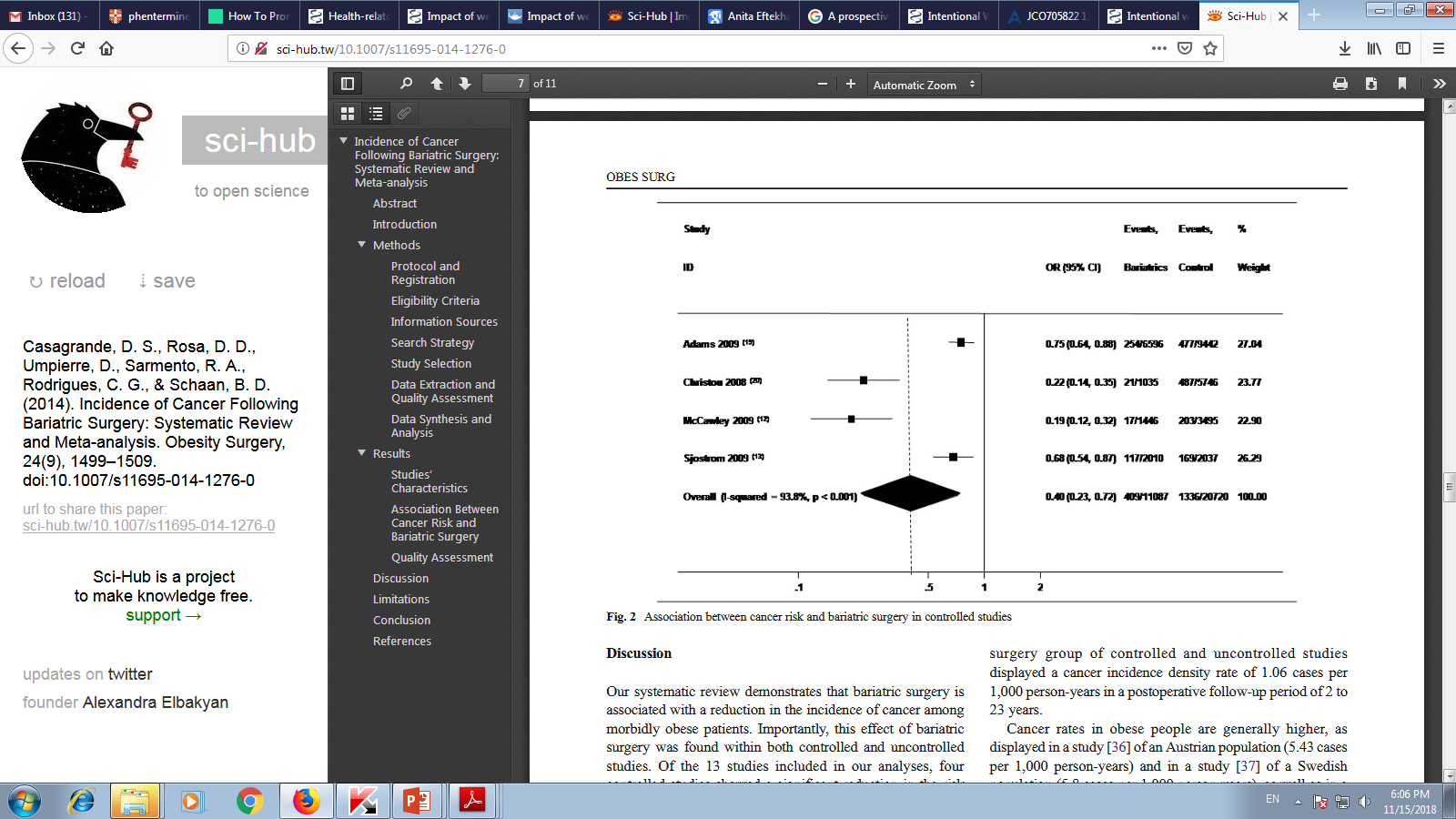 A. Eftekharzadeh; The 12th International Congress on Endocrine Disorders, 16 November 2018
56
Mental health
A systematic review by Blaine et al. included more than 4,500 subjects, the authors observed that the long-term effects of different interventions on weight loss are highly variable depending on the type of intervention (2 kg weight loss for psychotherapy and 30 kg for pharmacological/surgical interventions).
In terms of depression, all weight-loss interventions together had a positive impact on depression, with an average four point improvement in the Beck Depression Inventory (BDI) compared to baseline.
A. Eftekharzadeh; The 12th International Congress on Endocrine Disorders, 16 November 2018
57
When analyzed separately, surgical and pharmacological interventions were associated with a greater improvement in depression scales compared to psychotherapy interventions (with a change of −5.0 versus−2.7 BDI points).
The over all effect on self-esteem was also positive but less pronounced than that observed for depression. 
In contrast to the ﬁndings for depression, changes in self-esteem associated with weight loss were greater in the group receiving psycho therapeutic interventions only, despite the fact that this group achieved a smaller weight reduction than the pharmacological/surgical intervention groups.
A. Eftekharzadeh; The 12th International Congress on Endocrine Disorders, 16 November 2018
58
Quality of life
Studies have shown that obesity (particularly morbid obesity) is associated with a decline in quality of life (QOL) and may affect different dimensions of health-related quality of life (HRQOL). 
Using different HRQOL scales, several studies have generally also found that long-term intentional weight loss may lead to improved QOL.
A. Eftekharzadeh; The 12th International Congress on Endocrine Disorders, 16 November 2018
59
Dietary prescription
A sustained weight loss of > 5% has been proposed to offer health beneﬁts and an improvement in HRQOL. 
In an RCT involving 107 obese adults, a weight-loss intervention group with dietary prescription, dietary counseling, and exercise showed improvements in physical ﬁtness, physical function, and overall QOL.
Others have suggested that weight loss improves health related QOL only in obese individuals with obesity-related comorbidities but not in the so-called metabolically healthy obese individuals .
A. Eftekharzadeh; The 12th International Congress on Endocrine Disorders, 16 November 2018
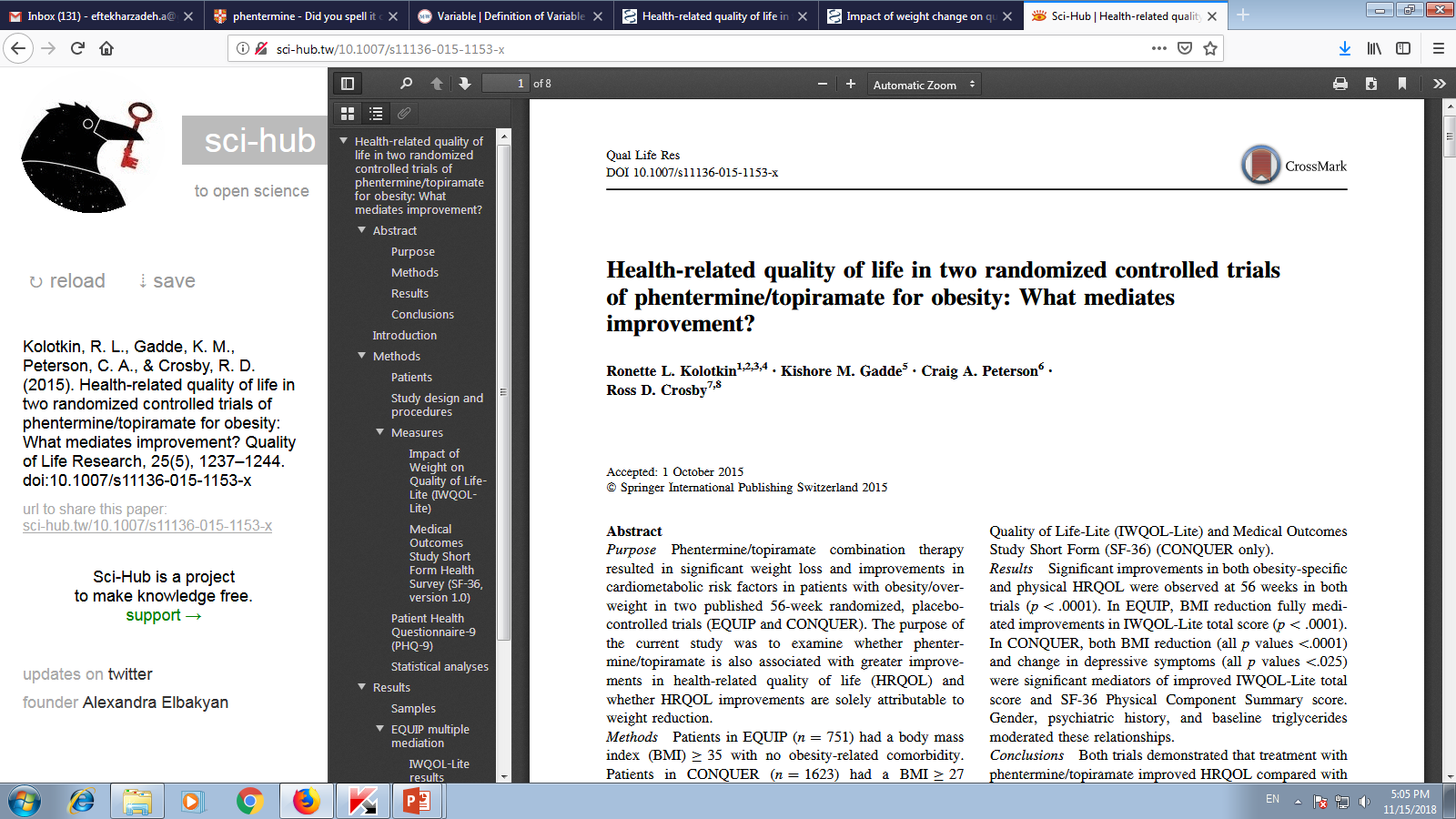 60
A. Eftekharzadeh; The 12th International Congress on Endocrine Disorders, 16 November 2018
61
Pharmacologic intervention
Analyzing data from two 56-weeks randomized placebo-controlled trials (EQUIP and CONQUER) on effects of Phentermine/Topiramate, Kolotkin et al. found that both trials demonstrated that treatment with phentermine/topiramate improved HRQOL compared with placebo. 
Although reduction in BMI accounted for the majority of improvements in obesity-specific and physical HRQOL, decrease in depressive symptoms was also a significant mediator.
A. Eftekharzadeh; The 12th International Congress on Endocrine Disorders, 16 November 2018
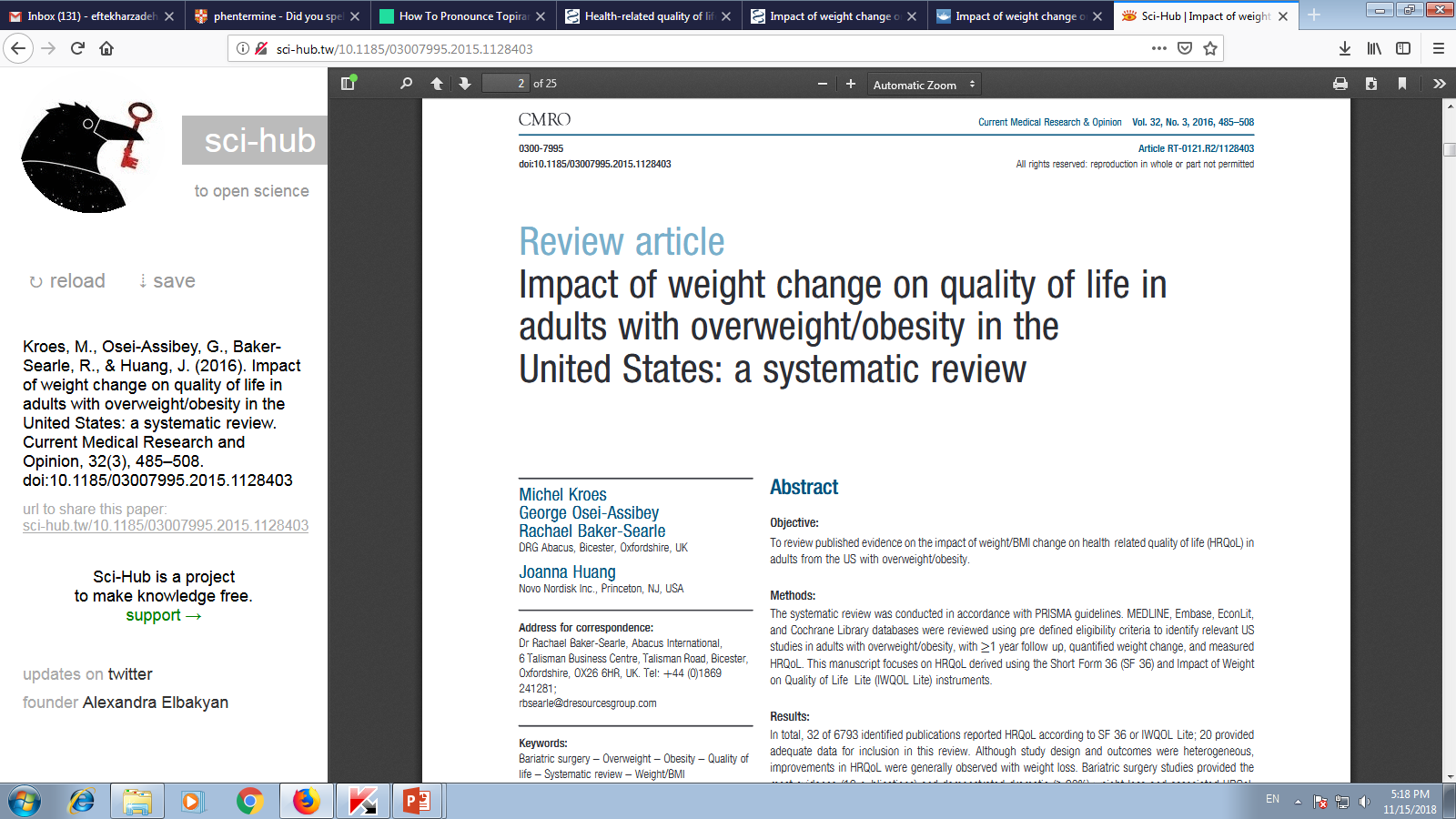 62
A. Eftekharzadeh; The 12th International Congress on Endocrine Disorders, 16 November 2018
63
A recent systematic review examining 20 studies which provided adequate data demonstrated that significant weight loss after bariatric surgery may be associated with improvements in HRQoL. 
In non-bariatric studies with weight loss of ≥ 5%, improvements in some aspects of HRQoL were noted, although the causal nature of the relationship is uncertain. 
Although many SF-36 and IWQOL-Lite domain scores increased, improvements were typically only significant for physical, rather than mental.
This systematic review provides evidence supporting that weight loss may improve HRQoL in people with overweight/obesity.
A. Eftekharzadeh; The 12th International Congress on Endocrine Disorders, 16 November 2018
64
Conclusions and Outlook
There is now considerable evidence that intentional weight loss is associated with clinically relevant beneﬁts for the majority of health issues. 
However, the degree of weight loss that must be achieved and sustained to gain these beneﬁts varies widely between comorbidities.
A. Eftekharzadeh; The 12th International Congress on Endocrine Disorders, 16 November 2018
65
A quick review
Intentional weight loss is associated with a reduction in blood pressure, improvement in cardiac function, and reduction in cardiovascular events. The duration and magnitude of weight change required to achieve a signiﬁcant beneﬁt are still unclear. 
In individuals with impaired glucose metabolism at any stage, intentional weight loss achieved by any means is associated with a proportional reduction in T2DM prevalence, severity, and progression.
A. Eftekharzadeh; The 12th International Congress on Endocrine Disorders, 16 November 2018
66
Intentional weight loss is consistently associated with a clinically relevant reduction in triglycerides and increase in HDL cholesterol. The effects of weight loss on LDL cholesterol are less consistent. 
Overall, nonalcoholic fatty liver disease is commonly associated with excess weight and can show marked improvement with behavioral, pharmacological, and/or surgical weight loss. Very rapid weight loss, however, may worsen liver histology in some patients. 
Obesity is widely recognized as a key modiﬁable risk factor for osteoarthritis, with signiﬁcant improvements in pain and function reported with weight loss.
A. Eftekharzadeh; The 12th International Congress on Endocrine Disorders, 16 November 2018
67
Obstructive sleep apnea and obesity hypoventilation syndrome tend to improve with moderate weight loss; however, complete resolution is not common and is related to very signiﬁcant weight loss. 
Pregnant women who undergo bariatric surgery seem to be less likely to present obstetric complications such as gestational diabetes, preeclampsia, and macrosomia. 
Long-term weight loss is associated with an improvement in health related quality of life. The amount of weight loss required to achieve a signiﬁcant change, however, remains controversial.
A. Eftekharzadeh; The 12th International Congress on Endocrine Disorders, 16 November 2018
68
Future issues
The precise deﬁnition of success in terms of weight loss remains controversial, and the dogmatic assumption that prolonged periods of sustained weight loss (greater than 10 years) are more likely than shorter periods to have a beneﬁcial effect on health outcomes has never been challenged. 
Some evidence suggests that intentional weight loss may lead to meaningful reductions in several conditions, such as COPD, and cancer risk with a short latency time, although data from randomized trials are not yet available to support this hypothesis.
A. Eftekharzadeh; The 12th International Congress on Endocrine Disorders, 16 November 2018
69
Future issues
Uncertainty also remains about the potential beneﬁt or harm of intentional weight loss on patients presenting with some chronic diseases and on overall mortality. 
Clearly, well controlled prospective studies are needed to better understand the natural history of obesity and the impact of weight-management interventions on morbidity, quality of life, and mortality in people living with obesity.
A. Eftekharzadeh; The 12th International Congress on Endocrine Disorders, 16 November 2018
70
Thank you for your attention
A. Eftekharzadeh; The 12th International Congress on Endocrine Disorders, 16 November 2018